Artificial Neural Networks from Scratch
Learn to build neural network from scratch.
Focus on multi-level feedforward neural networks (multi-level perceptrons)
Training large neural networks is one of the most important workload in large scale parallel and distributed systems
Programming assignments throughout the semester will use this.
What do (deep) neural networks do?
Learning (highly) non-linear functions.
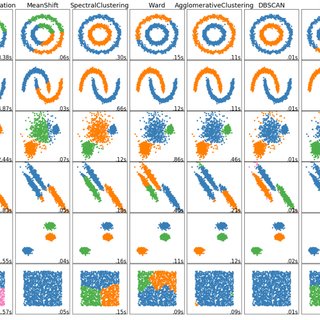 (0, 1)
(1, 1)
(1, 0)
(0, 0)
Artificial neural network example
A neural network consists of layers of artificial neurons and connections between them.
Each connection is associated with a weight.
Training of a neural network is to get to the right weights (and biases) such that the error across the training data is minimized.
Hidden
layer 2
Hidden
layer 3
Output
layer
Hidden
layer 1
Input
layer
Training a neural network
Stochastic gradient descent
Algorithm for learning artificial neural network
A single neuron
b
w1
Neuron
wm
Activation function
An artificial neuron has two components: (1) weighted sum and activation function.
Many activation functions: Sigmoid, ReLU, etc.
Sigmoid function
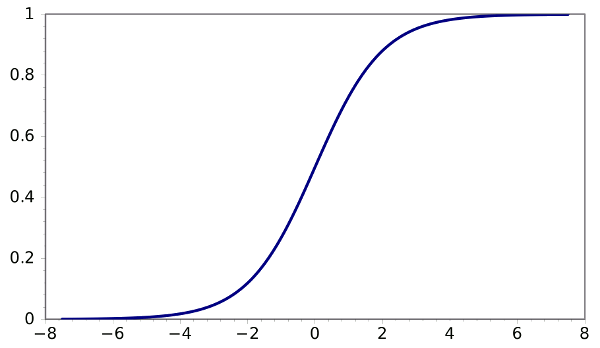 Training for the logic AND with a single neuron
In general, one neuron can be trained to realize a linear function.
 Logic AND function is a linear function:
(0, 1)
(1, 1)
(1, 0)
(0, 0)
Training for the logic AND with a single neuron
b=0
∑
Sigmoid(s)
O=Sigmoid(0)=0.5
Activation function
b=0
∑
Sigmoid(s)
O=Sigmoid(0)=0.5
Activation function
Training for the logic AND with a single neuron
b=0
∑
Sigmoid(s)
O=Sigmoid(0)=0.5
Activation function
Training for the logic AND with a single neuron
b=0
∑
Sigmoid(s)
O=Sigmoid(0)=0.5
Activation function
Training for the logic AND with a single neuron
b=0
∑
Sigmoid(s)
O=Sigmoid(0)=0.5
Activation function
Training for the logic AND with a single neuron
b=-0.0125
∑
Sigmoid(s)
O=Sigmoid(0)=0.5
Activation function
This process is repeated until the error is sufficiently small
 The initial weight should be randomized. Gradient descent can get stuck in the local optimal.
See lect7/one.cpp for training the logic AND operation with a single neuron.
 Note: Logic XOR operation is non-linear and cannot be trained with one neuron.
Multi-level feedforward neural networks
A multi-level feedforward neural network is a neural network that consists of multiple levels of neurons.  Each level can have many neurons and connections between neurons in different levels do not form loops. 
Information moves in one direction (forward) from input nodes, through hidden nodes, to output nodes. 
One artificial neuron can only realize a linear function
 Many levels of neurons can combine linear functions can train arbitrarily complex functions. 
 One hidden layer (with infinite number of neurons) can train for any continuous function.
Multi-level feedforward neural networks examples
A layer of neurons that do not directly connect to outputs is called a hidden layer.
Hidden
layer 2
Hidden
layer 3
Output
layer
Hidden
layer 1
Input
layer
Build a 3-level neural network from scratch
Build a 3-level neural network from scratch
3-level feedforward neural network
Output: OO[N2]
Hidden layer biases: B2[N2]
1
2
N2
Output layer
Weight: W1[N1][N2]
Hidden layer
Output: HO[N1]
1
2
N1
Hidden layer biases: B1[N1]
Hidden layer
Weight: W0[N0][N1]
1
2
N0
Input layer
Hidden layer weighted sum: HS[N1]
Output layer weighted sum: HS[N2]
Input: IN[N0]
Forward propogation (compute OO and E)
Forward propogation
Backward propogation
Backward propogation
Backward propogation
Backward propogation
i
Backward propogation
Backward propogation
Backward propogation
Backward propogation
Summary
H2
H1
layer
Layer 3
IN
O
Layer 2
Layer 1
Y
X
layer
Training for the logic XOR and AND with a 6-unit 2-level nueral network
Logic XOR function is not a linear function (can’t train with lect8/one.cpp). See 3level.cpp
(0, 1)
(1, 1)
AND
XOR
(1, 0)
(0, 0)
Summary
Briefly discuss multi-level feedforward neural networks
The training of neural networks
Following 3level.cpp, one should be able to write a program for any multi-level feedforward neural networks.